Title of presentation


Presenter’s name
Position
Institution
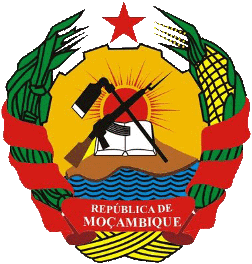 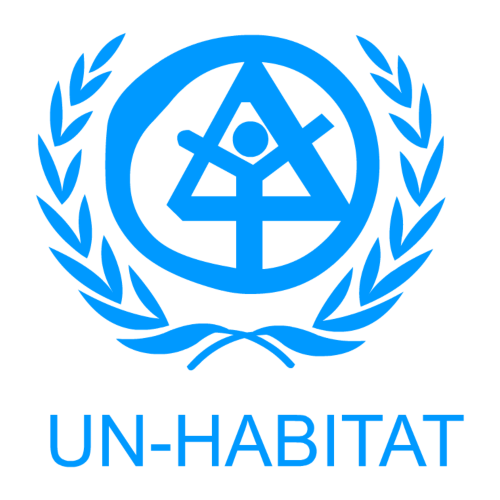 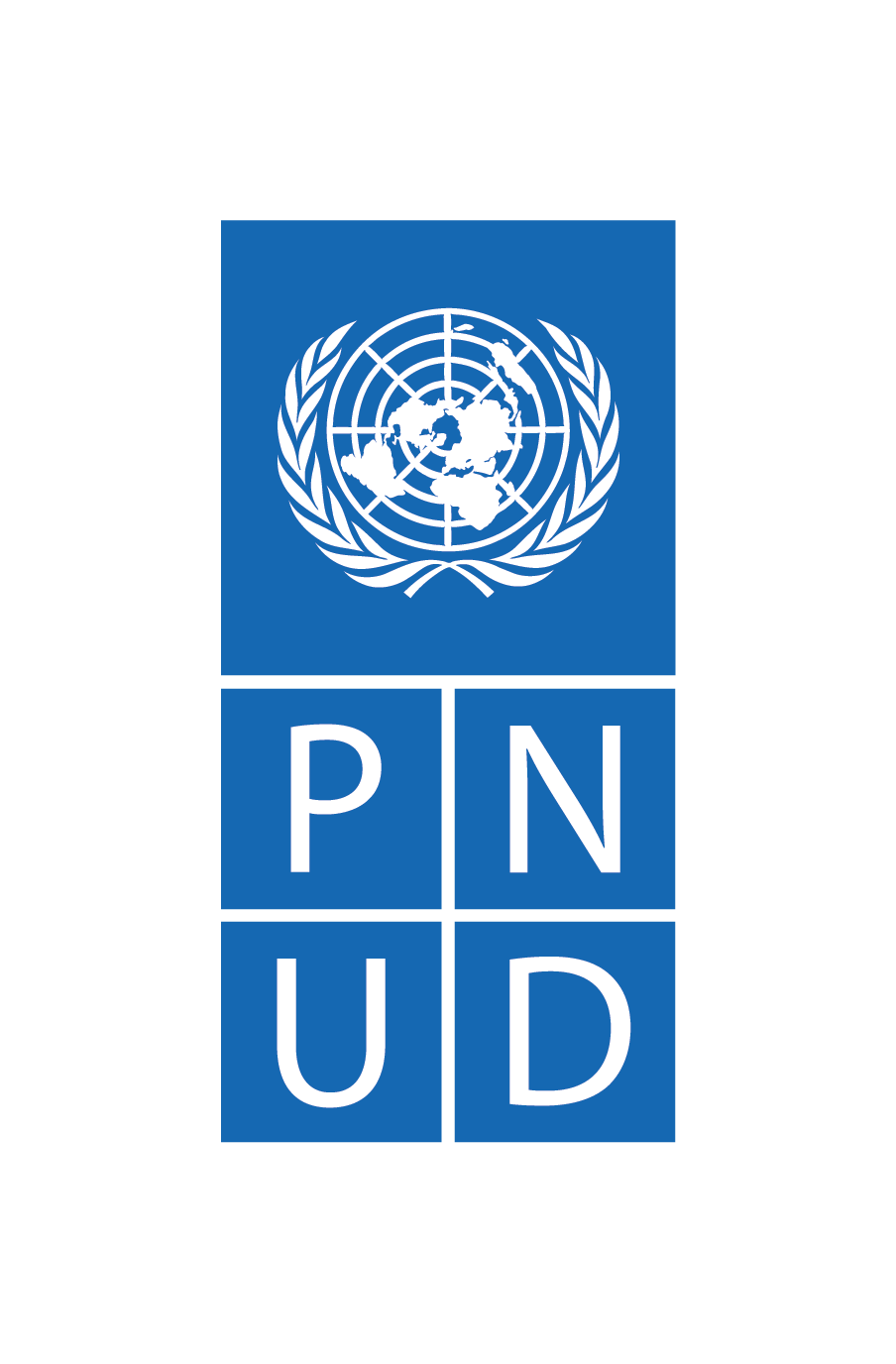 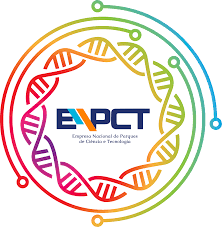 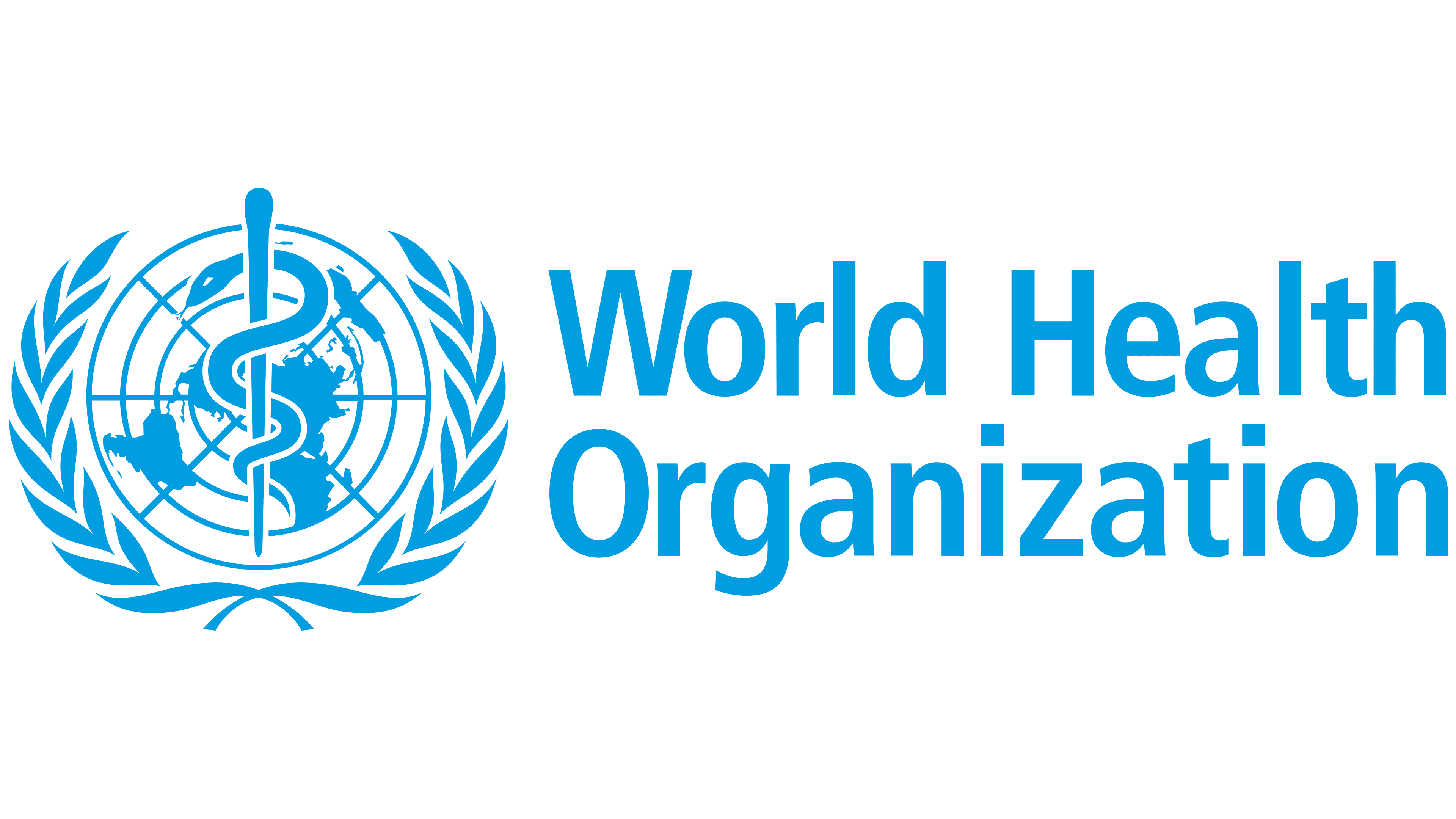 República de Moçambique
Ministério da Saúde
Contente
Introduction
Background and Context
Key Challenges or Issues
Proposed Solutions or Strategies
Case Studies or Examples
Implementation Plan or Roadmap
Conclusion and Call to Action/Quick Wins
Introduction
Provide an overview of your experience and expertise related to the topic at hand.
Background and Context
Briefly explain the context and background of your presentation
Why is this topic important and relevant to the audience?
Clearly articulate the main message you would like to convey to the audience.
Key Challenges or Issues
Identify the key challenges or issues related to your topic
Explain how they impact the healthcare infrastructure sector and why they need to be addressed
Proposed Solutions or Strategies
Outline the proposed solutions or strategies for addressing the challenges or issues
Explain how they can improve healthcare delivery and outcomes
Case Studies or Examples
Provide case studies or examples of successful implementation of the proposed solutions or strategies
Highlight the key takeaways and lessons learned
Implementation Plan or Roadmap
Provide key hints on how to put this into action
Provide an implementation plan or roadmap for putting the proposed solutions or strategies into action
Highlight the key milestones and timelines
Conclusion and Call to Action/Quick Wins
Summarize the main points of your presentation
End with a call to action or key takeaway message that encourages the audience to take action or continue the conversation
Tips for the editing
Clear and legible font that is easily readable from a distance
Simple and uncluttered slides that use only a few key points per slide
High-quality images and graphics that support the points being made
Consistent formatting throughout the presentation
Call to action or key takeaway message at the end of the presentation
It is recommended to use graphs and tables
Add page number on each slide
Obrigado
Thanks